2019
商业项目计划书ppt模板
输入企业代用名
适用于商业，创业，项目计划书
市场调研
点此添加标题
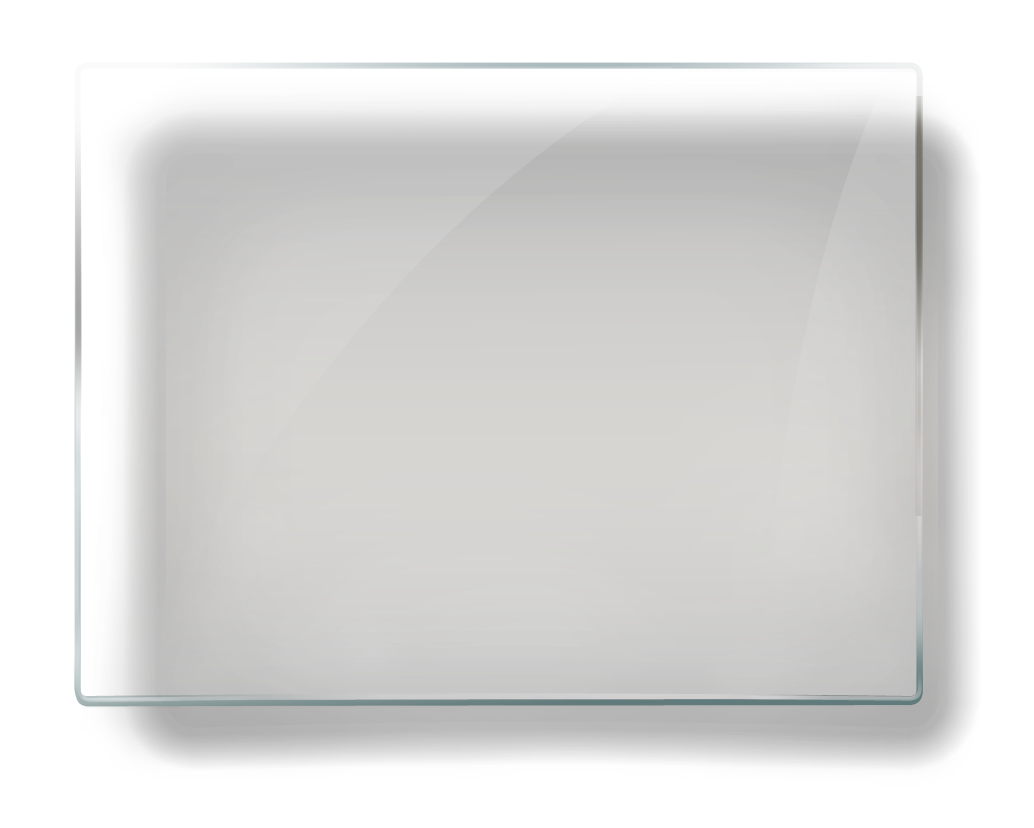 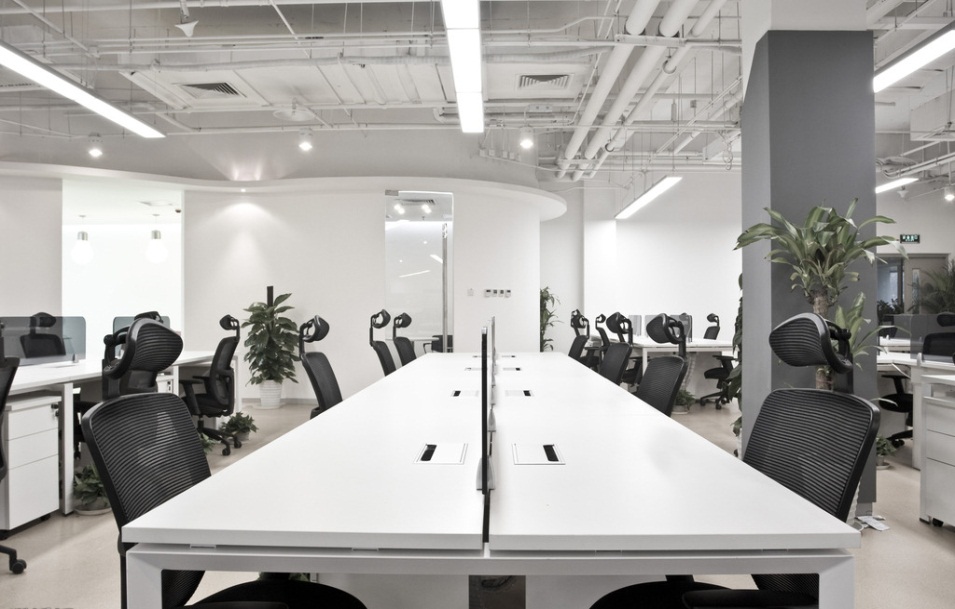 根据市场调研分析，XXXXXXXXXXXXXXXXXXXXXXXXXXXXXXXXXXXXXXXXXXXXXXXXXXXXXXXXXXXXXXXXXXXXXXXXXXXXXXXXXXXXXXXXXXXXXXXXXXXXXXXXXXXXXXXXXXXXXXXXXXXXXXXXXXXXXXXXXXXXXXXXXXX
目 录
CATALOG
项目计划
投资回报
03
XXXXXXXXXXX
XXXXXXXXXX
01
04
02
项目简介
市场分析
XXXXXXXXX
XXXXXXXXXX
延迟符
1
项目简介
投资亮点
我们的愿景
团队介绍
公司业务
在此输入章节概述文本内容，文字尽量言简意赅的描述本章节的基本内容即可在此输入章节概述文本内容，文字尽量言简意赅的描述本章节的基本内容即可在此输入章节概述文本内容。
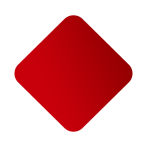 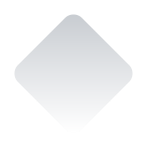 投资亮点
点击添加文本
点击添加文本
点击添加文本
点击输入简要文本内容，文字内容需概况精炼的说明该分项内容点击输入简要文本内容
点击输入简要文本内容，文字内容需概况精炼的说明该分项点击输入简要文本内容
点击输入简要文本内容，文字内容需概况精炼的说明该分项内容点击输入简要文本内容
点击添加文本
点击添加文本
点击输入简要文本内容，文字内容需概况精炼的说明该分项点击输入简要文本内容
点击输入简要文本内容，文字内容需概况精炼的说明该分项点击输入简要文本内容
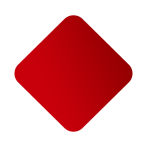 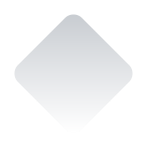 投资亮点
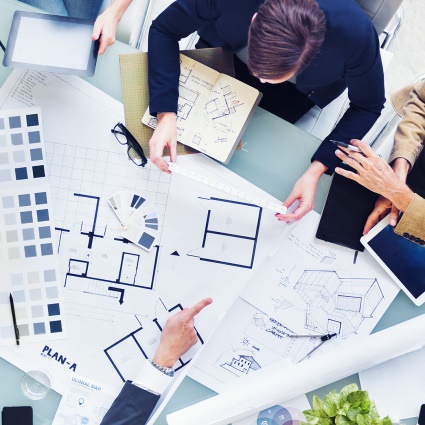 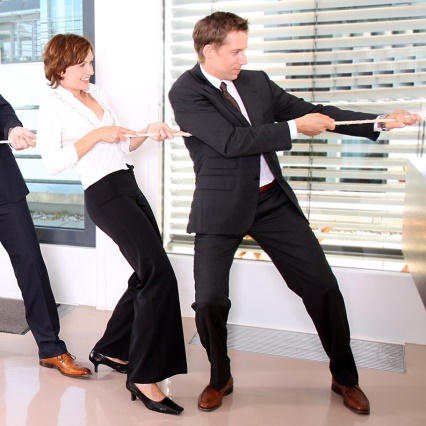 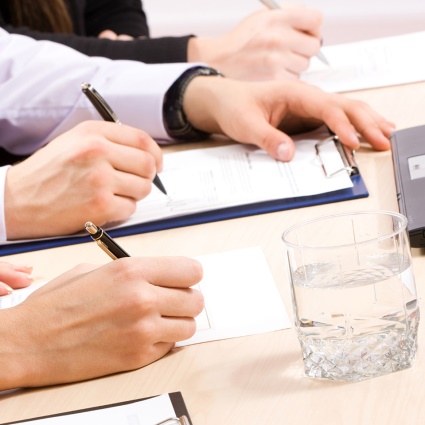 投资亮点01
投资亮点02
投资亮点03
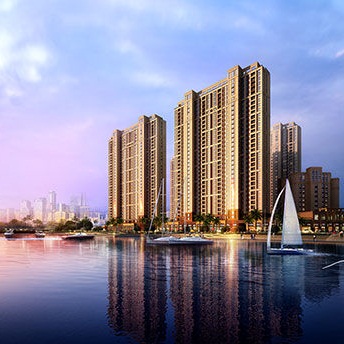 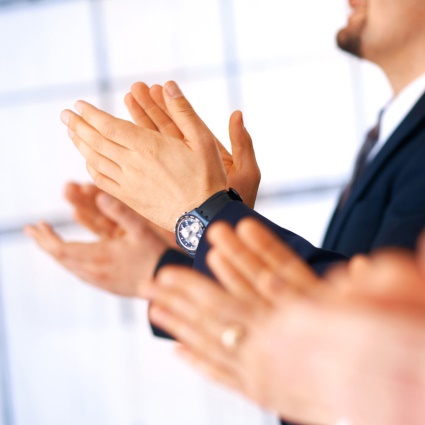 投资亮点04
投资亮点05
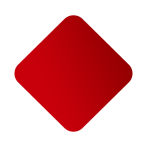 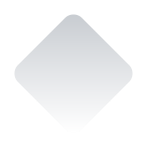 我们的愿景
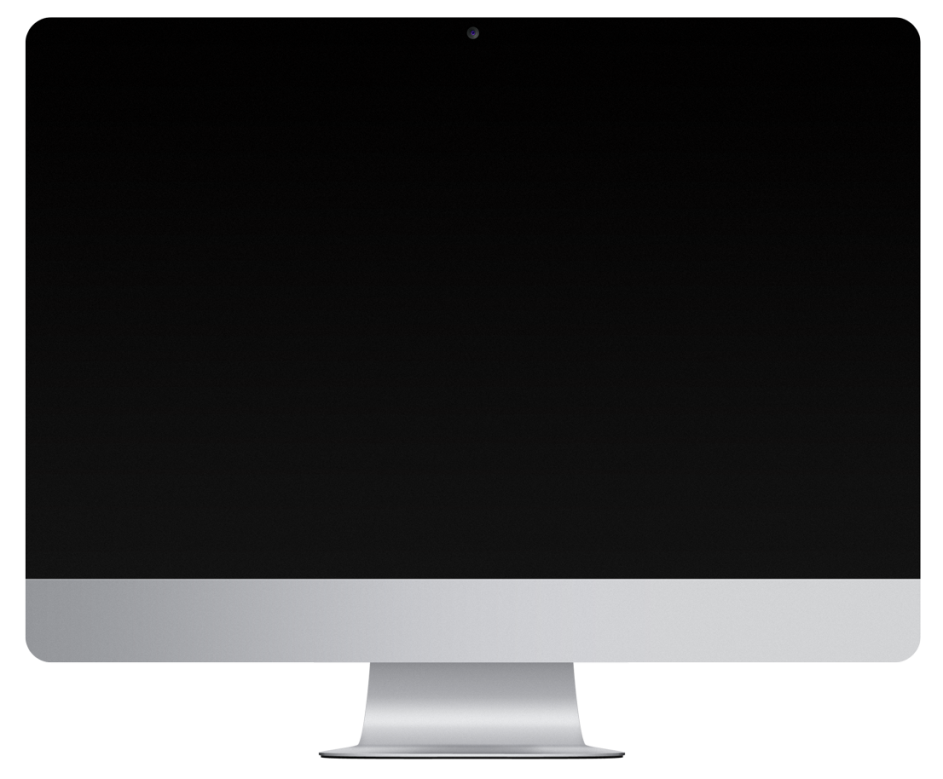 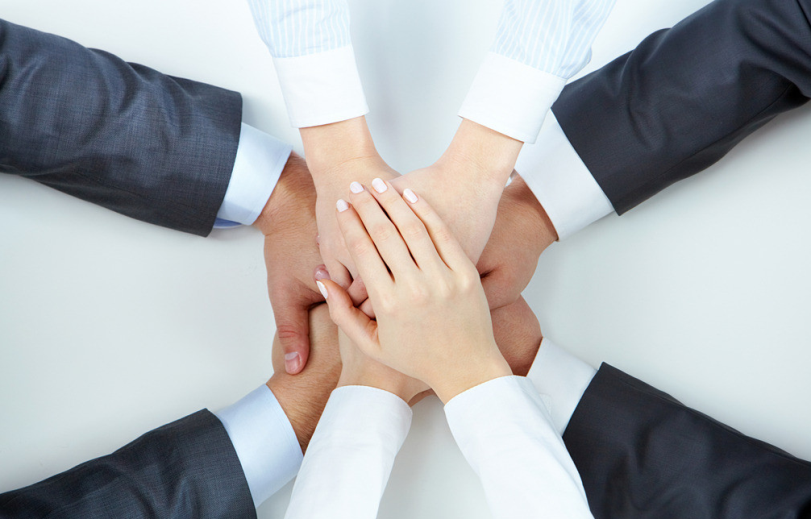 我们的愿景1
单击此处添加文本单击此处添加文本
单击此处添加文本
我们的愿景2
单击此处添加文本单击此处添加文本
单击此处添加文本
我们的愿景3
单击此处添加文本单击此处添加文本
单击此处添加文本
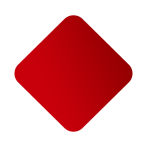 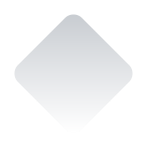 我们的愿景
添加标题
您的内容打在这里，或者通过您的内容打在这里，或者您的内容打在这里，或者您的内容打在这里，
82%
73%
56%
32%
第四月
第三月
第一月
第三月
第二月
第二月
第四月
第一月
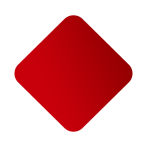 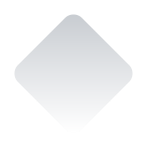 团队介绍
李姓名
张姓名
王姓名
李姓名
职位名称
职位名称
职位名称
职位名称
点击输入简要文字介绍，文字内容需概括精炼，不用多余的文字修饰，言简意赅的说明分项内容……。
点击输入简要文字介绍，文字内容需概括精炼，不用多余的文字修饰，言简意赅的说明分项内容……。
点击输入简要文字介绍，文字内容需概括精炼，不用多余的文字修饰，言简意赅的说明分项内容……。
点击输入简要文字介绍，文字内容需概括精炼，不用多余的文字修饰，言简意赅的说明分项内容……。
延迟符
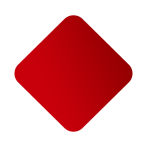 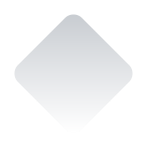 公司业务
点击输入简要文本内容，文字内容需概况精炼的说明该分项内容点击输入简要文本内容
01
点击输入简要文本内容，文字内容需概况精炼的说明该分项内容点击输入简要文本内容
02
点击输入简要文本内容，文字内容需概况精炼的说明该分项内容点击输入简要文本内容
03
点击输入简要文本内容，文字内容需概况精炼的说明该分项内容点击输入简要文本内容
04
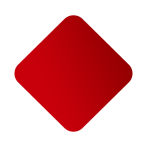 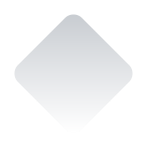 公司业务
点击输入简要文字内容，文字内容需概括精炼，不用多余的文字修饰，言简意赅的说明分项内容……
点击输入简要文字内容，文字内容需概括精炼，不用多余的文字修饰，言简意赅的说明分项内容……
点击输入简要文字内容，文字内容需概括精炼，不用多余的文字修饰，言简意赅的说明分项内容……
点击输入简要文字内容，文字内容需概括精炼，不用多余的文字修饰，言简意赅的说明分项内容……
公司业务
公司业务
公司业务
公司业务
延迟符
2
项目计划
商业模式
竞争对手分析
竞争优势
发展计划
在此输入章节概述文本内容，文字尽量言简意赅的描述本章节的基本内容即可点击输入简要文本内容点击输入简要文本内容点击输入简要文本内容点击输入简要文本内容点击输入简要文本内容
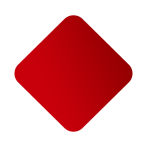 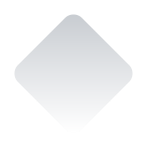 商业模式
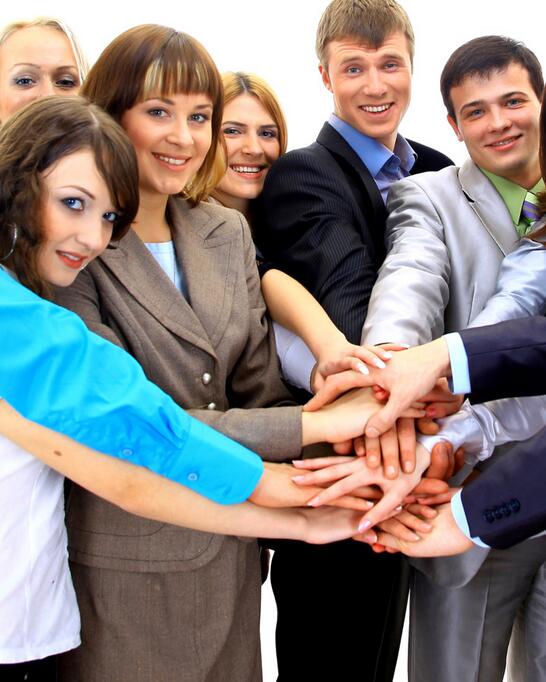 团队是指拥有共同目标，并且具有不同能力的一小群人有意识的协调行为或力的系统，这群人就如同人的五官一样，共同协作维持一个人的生存，缺一不可。
       我们是一支专业的团队。我们的成员拥有多年的信息安全专业技术背景，来自国内知名安全公司的一线骨干。
       我们是一支年轻的团队。我们的平均年龄仅有26岁，充满了朝气和创新精神。
       我们是一支专注的团队。我们坚信，安全的品牌源自客户的信任。只有专注，才能做好安全。
       我们是一支有梦想的团队。我们来自五湖四海，因为一个共同的梦想：做一家真正优秀的信息安全企业，为客户提供最可靠的互联网安全防护。
内容
内容
内容
内容
延迟符
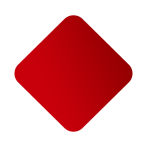 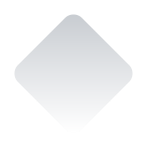 商业模式
点击添加文本
点击输入简要文本内容，文字内容需概况精炼的说明该分项内容点击输入简要文本内容
点击添加文本
点击输入简要文本内容，文字内容需概况精炼的说明该分项内容点击输入简要文本内容
点击添加文本
点击输入简要文本内容，文字内容需概况精炼的说明该分项内容点击输入简要文本内容
点击添加文本
点击输入简要文本内容，文字内容需概况精炼的说明该分项内容点击输入简要文本内容点击输入简要文本内容，文字内容需概况精炼的说明该分项内容点击输入简要文本内容点击输入简要文本内容，文字内容需概况精炼的说明该分项内容点击输入简要文本内容
点击添加文本
点击输入简要文本内容，文字内容需概况精炼的说明该分项内容点击输入简要文本内容
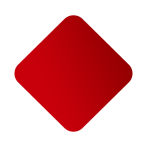 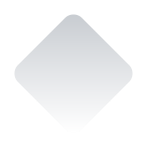 竞争对手分析
点击输入简要文本内容，文字内容需概况精炼的说明该分项内容点击输入简要文本内容
1
添加文本
点击输入简要文本内容，文字内容需概况精炼的说明该分项内容
点击输入简要文本内容，文字内容需概况精炼的说明该分项内容点击输入简要文本内容
添加文本
2
点击输入简要文本内容，文字内容需概况精炼的说明该分项内容
添加文本
添加文本
点击输入简要文本内容，文字内容需概况精炼的说明该分项内容点击输入简要文本内容
点击输入简要文本内容，文字内容需概况精炼的说明该分项内容
3
添加文本
点击输入简要文本内容，文字内容需概况精炼的说明该分项内容
4
点击输入简要文本内容，文字内容需概况精炼的说明该分项内容点击输入简要文本内容
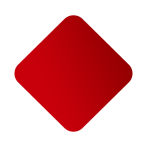 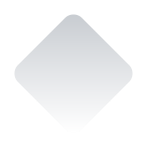 竞争对手分析
单击添加标题一
点击输入简要文本内容，文字内容需概况精炼的说明该分项内容点击输入简要文本内容
单击添加标题二
点击输入简要文本内容，文字内容需概况精炼的说明该分项内容点击输入简要文本内容
单击添加标题三
点击输入简要文本内容，文字内容需概况精炼的说明该分项内容点击输入简要文本内容
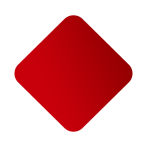 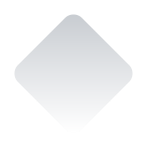 竞争优势
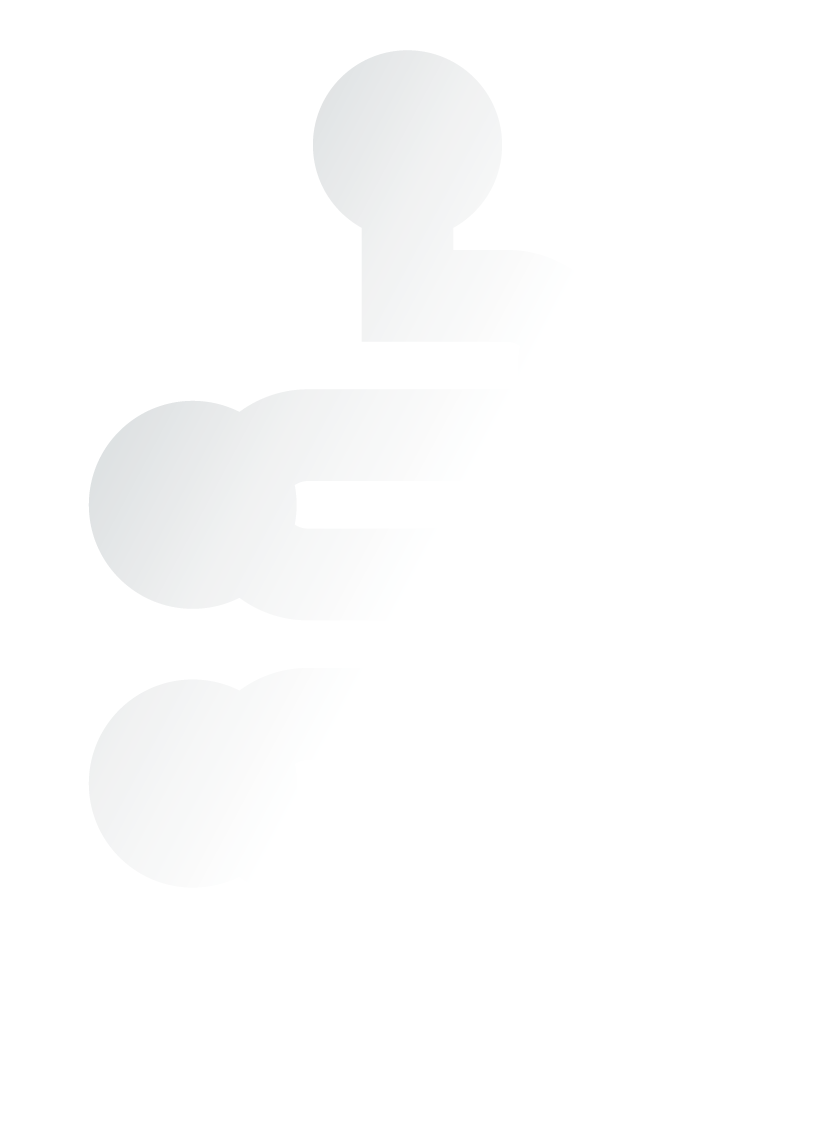 在此录入上述图表的综合描述说明，在此录入上述图表的综合描述说明，在此录入上述图表的综合描述说明。
优势一
优势二
在此录入上述图表的综合描述说明，在此录入上述图表的综合描述说明，在此录入上述图表的综合描述说明。
优势三
在此录入上述图表的综合描述说明，在此录入上述图表的综合描述说明，在此录入上述图表的综合描述说明。
优势四
在此录入上述图表的综合描述说明，在此录入上述图表的综合描述说明，在此录入上述图表的综合描述说明。
优势五
在此录入上述图表的综合描述说明，在此录入上述图表的综合描述说明，在此录入上述图表的综合描述说明。
在此录入上述图表的综合描述说明，在此录入上述图表的综合描述说明，在此录入上述图表的综合描述说明。
优势六
延迟符
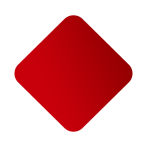 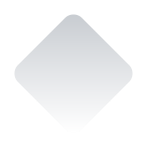 竞争优势
添加标题
添加标题
添加标题
添加标题
您的内容打在这里，或者通过您的内容打在这里，或者您的内容打在这里，
您的内容打在这里，或者通过您的内容打在这里，或者您的内容打在这里，
您的内容打在这里，或者通过您的内容打在这里，或者您的内容打在这里，
您的内容打在这里，或者通过您的内容打在这里，或者您的内容打在这里，
添加
内容
添加
内容
添加
内容
添加
内容
延迟符
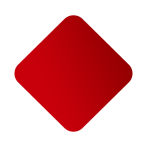 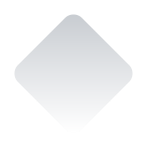 发展计划
此处添加标题内容点击此处添加内容点击此处添加内容此处添加标题内容点击此处添加内容点击此处添加内容
发展计划
您的内容打在这里，或者通过复制您的文本后，在此框中选择粘贴，并选择只保留文字您的内容打在这里，或者通过复制您的文本后，在此框中选择粘贴，并选择只保留文字。您的内容打在这里，或者通过复制您的文本后，在此框中选择粘贴
延迟符
单击此处添加标题
单击此处添加标题
单击此处添加标题
单击此处添加标题
此处添加详细文本描述，建议与标题相关并符合整体语言风格，语言描述尽量
此处添加详细文本描述，建议与标题相关并符合整体语言风格，语言描述尽量
此处添加详细文本描述，建议与标题相关并符合整体语言风格，语言描述尽量
此处添加详细文本描述，建议与标题相关并符合整体语言风格，语言描述尽量
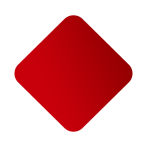 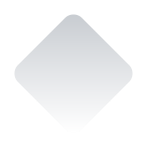 发展计划
延迟符
3
市场分析
市场分析一
市场分析二
市场分析三
市场分析四
在此输入章节概述文本内容，文字尽量言简意赅的描述本章节的基本内容即可点击输入简要文本内容点击输入简要文本内容点击输入简要文本内容点击输入简要文本内容点击输入简要文本内容
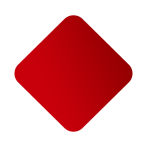 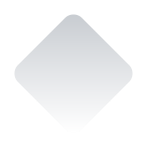 市场分析一
高端
市场
周边
市场
点击添加描述总结
点击添加描述总结
本地
市场
细分
市场
添加主要标题内容
在此录入上述图表的综合描述说明，在此录入上述图表的综合描述说明，在此录入上述图表的综合描述说明，在此录入上述图表的综合描述说明，在此录入上述图表的综合描述说明。
点击添加描述总结
点击添加描述总结
延迟符
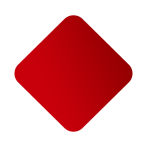 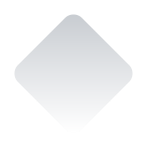 市场分析二
1
2
3
点击输入简要文字内容，文字内容需概括精炼，不用多余的文字修饰，言简意赅的说明分项内容……。
点击输入简要文字内容，文字内容需概括精炼，不用多余的文字修饰，言简意赅的说明分项内容……
市场
方向
点击输入简要文字内容，文字内容需概括精炼，不用多余的文字修饰，言简意赅的说明分项内容……。
点击输入简要文字内容，文字内容需概括精炼，不用多余的文字修饰，言简意赅的说明分项内容……。
延迟符
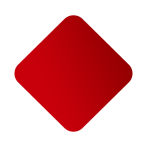 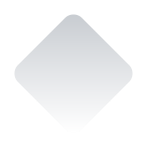 市场分析三
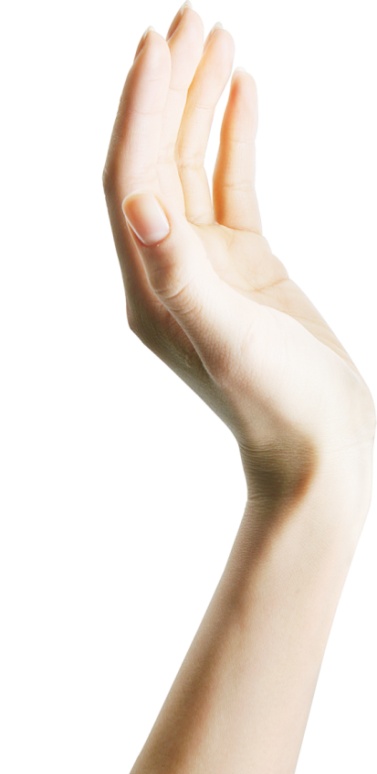 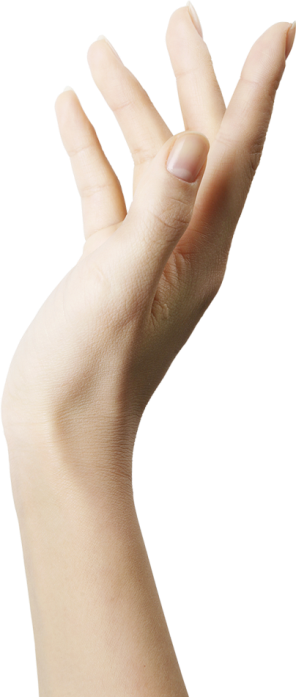 项目名称三
项目名称四
项目名称二
项目名称五
项目名称一
点击输入简要文字内容，文字内容需概括精炼，不用多余的文字修饰，言简意赅的说明分项内容。点击输入简要文字内容，文字内容需概括精炼，不用多余的文字修饰，言简意赅的说明分项内容……
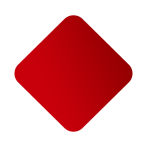 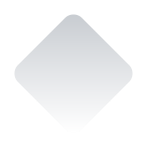 市场分析四
45%
68%
79%
92%
您的内容打在这里，或者通过复制您的文本后，在此框中选择粘贴
您的内容打在这里，或者通过复制您的文本后，在此框中选择粘贴
您的内容打在这里，或者通过复制您的文本后，在此框中选择粘贴
您的内容打在这里，或者通过复制您的文本后，在此框中选择粘贴
延迟符
添加标题
添加标题
添加标题
添加标题
4
投资回报
未来目标
财务预测
融资需求一
融资需求二
在此输入章节概述文本内容，文字尽量言简意赅的描述本章节的基本内容即可点击输入简要文本内容点击输入简要文本内容点击输入简要文本内容点击输入简要文本内容点击输入简要文本内容
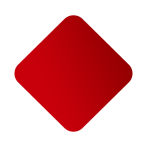 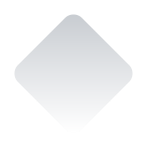 未来目标
点击输入简要文字内容
1
点击输入简要文本内容，文字内容需概况精炼的说明该分项内容点击输入简要文本内容
点击输入简要文字内容
2
点击输入简要文本内容，文字内容需概况精炼的说明该分项内容点击输入简要文本内容
点击输入简要文字内容
3
点击输入简要文本内容，文字内容需概况精炼的说明该分项内容点击输入简要文本内容
点击输入简要文字内容
4
点击输入简要文本内容，文字内容需概况精炼的说明该分项内容点击输入简要文本内容
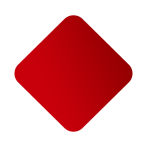 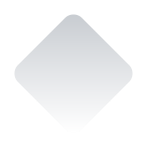 财务预测
市场方面
产品方面
服务方面
1
2
3
点击输入简要文字内容，文字内容需概括精炼，不用多余的文字修饰。点击输入简要文字内容，文字内容需概括精炼，不用多余的文字修饰。
       点击输入简要文字内容，文字内容需概括精炼，不用多余的文字修饰。
点击输入简要文字内容，文字内容需概括精炼，不用多余的文字修饰。点击输入简要文字内容，文字内容需概括精炼，不用多余的文字修饰。
       点击输入简要文字内容，文字内容需概括精炼，不用多余的文字修饰。
点击输入简要文字内容，文字内容需概括精炼，不用多余的文字修饰。点击输入简要文字内容，文字内容需概括精炼，不用多余的文字修饰。
       点击输入简要文字内容，文字内容需概括精炼，不用多余的文字修饰。
延迟符
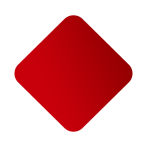 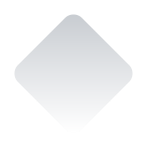 融资需求一
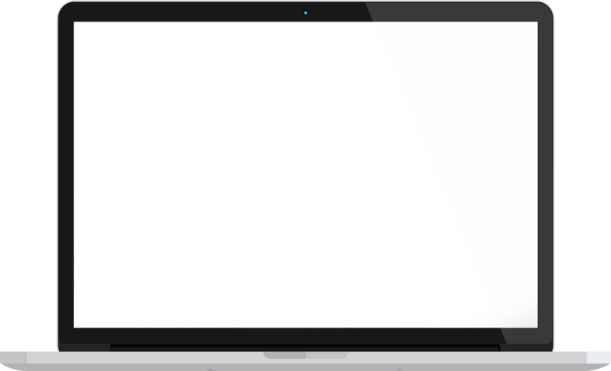 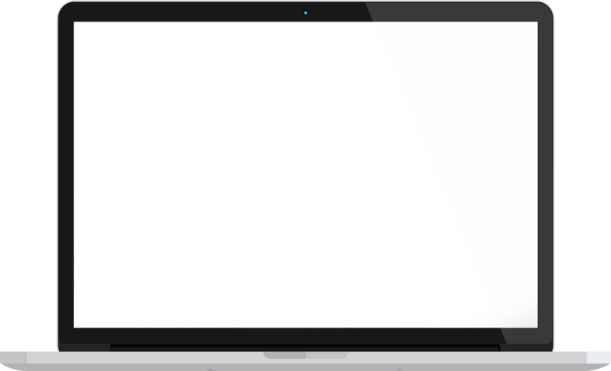 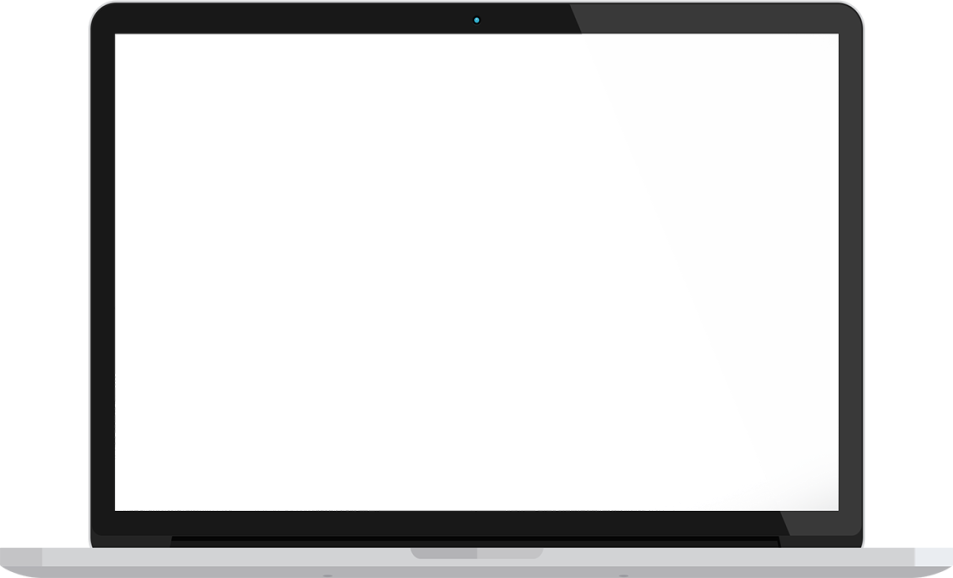 点击添加文本
点击添加文本
点击添加文本
点击输入简要文本内容，文字内容需概况精炼的说明该分项内容点击输入简要文本内容
点击输入简要文本内容，文字内容需概况精炼的说明该分项内容点击输入简要文本内容
点击输入简要文本内容，文字内容需概况精炼的说明该分项内容点击输入简要文本内容
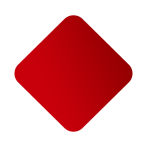 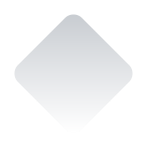 融资需求二
需求一
需求二
您的内容打在这里，或者通过复制您的文本后，在此框中选择粘贴，并选择只保留文字。
您的内容打在这里，或者通过复制您的文本后，在此框中选择粘贴，并选择只保留文字。
需求三
需求四
您的内容打在这里，或者通过复制您的文本后，在此框中选择粘贴，并选择只保留文字。
您的内容打在这里，或者通过复制您的文本后，在此框中选择粘贴，并选择只保留文字。
延迟符
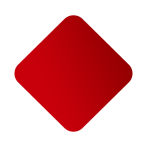 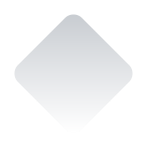 融资需求三
别墅群样板项目
项目说明
点击输入简要文字内容，文字内容需概括精炼，言简意赅的说明该分项内容KINGPUB专业设计……
经验与不足
点击输入简要文字内容，文字内容需概括精炼，言简意赅的说明该分项内容KINGPUB专业设计……
关键词
关键词
关键词
关键词
燃烧
激情
共创
未来
结束语:
发展
您的内容打在这里，或者通过复制您的文本后，在此框中选择粘贴，并选择只保留文字。您的内容打在这里。您的内容打在这里，或者通过复制您的文本后，在此框中选择粘贴，并选择只保留文字。您的内容打在这里。
创新
团结
拼搏
FAZHANCHUANGXIN
您的内容打在这里，或者通过复制您的文本后，在此框中选择粘贴，并选择只保留文字。您的内容打在这里。您的内容打在这里，或者通过复制您的文本后，在此框中选择粘贴，并选择只保留文字。您的内容打在这里。
沸腾
理想